Data Acquisition
LSU rev20AUG2020
L09.01
1
Sensors and Transducers
A sensor is a device that detects or measures a physical property and records, indicates, or otherwise responds to it.

A transducer is a material, substance, or device that converts the reaction from the active sensor into electrical signals 

Often the sensor and transducer are integrated into a single unit – for example, a thermistor’s resistance changes with temperature; it converts temperature into resistance.
LSU rev20AUG2020
L09.01
2
Sensor Inputs: Physical Variables
Temperature
Pressure
Humidity
Light Intensity
Radioactivity
Acceleration
Altitude
EMF strength
(Electromagnetic fields)
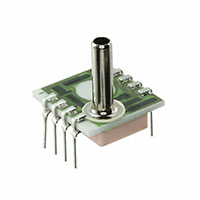 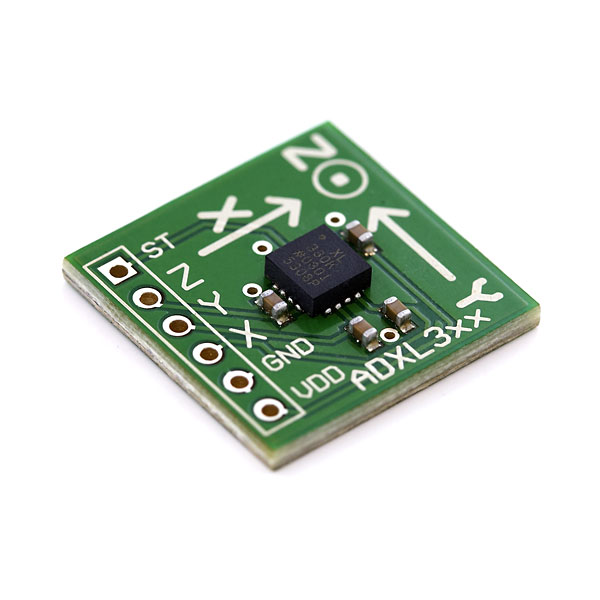 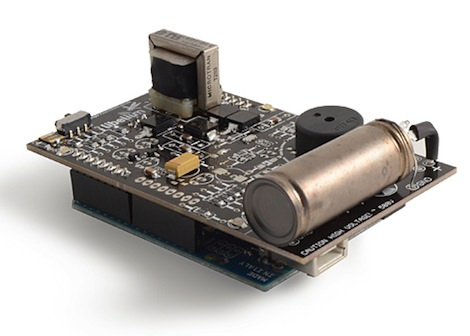 Pressure Sensor
Accelerometer
Geiger Counter
LSU rev20AUG2020
L09.01
3
Sensor Classification
A passive sensor detects or responds to external stimuli from the environment

An active sensor emits a signal (light, sound, radio wave) and detects reflections or the environments reaction to the emitted signal
Passive Sensor
Active sensor
LSU rev20AUG2020
L09.01
4
Electrical Signal Outputs
The output of a sensor will vary depending on the sensor in use. Most sensors will output electrical signals. 

These signals can vary in:
Voltage
Current
Pulse Amplitude & Width
Frequency
Signal Duration

Some sensors will output a digital signal that must be interpreted by another device such as a microcontroller or computer.
Ultrasound Transducer
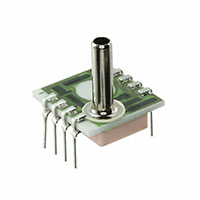 Pressure Transducer
LSU rev20AUG2020
L09.01
5
Temperature Sensors
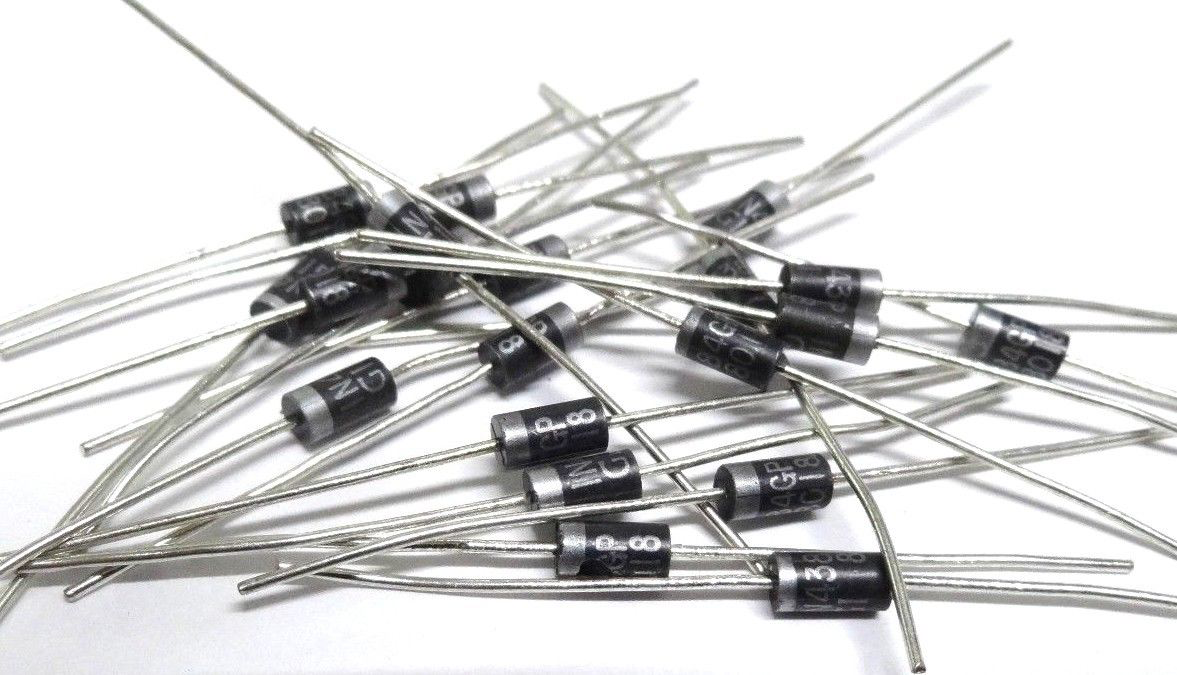 There are a multitude of methods to measure temperature. It can be measured by thermistors (resistance varies with temperature), thermocouples (voltage varies with temperature), or semiconductor junction devices (current varies with temperature). 

PN-junction diodes can be used to measure temperatures in the range of 20 – 500K. In this range, the forward voltage of the diode varies linearly with temperature. The forward voltage drops approximately -2.1 mV / K.
1N457  Si Diode
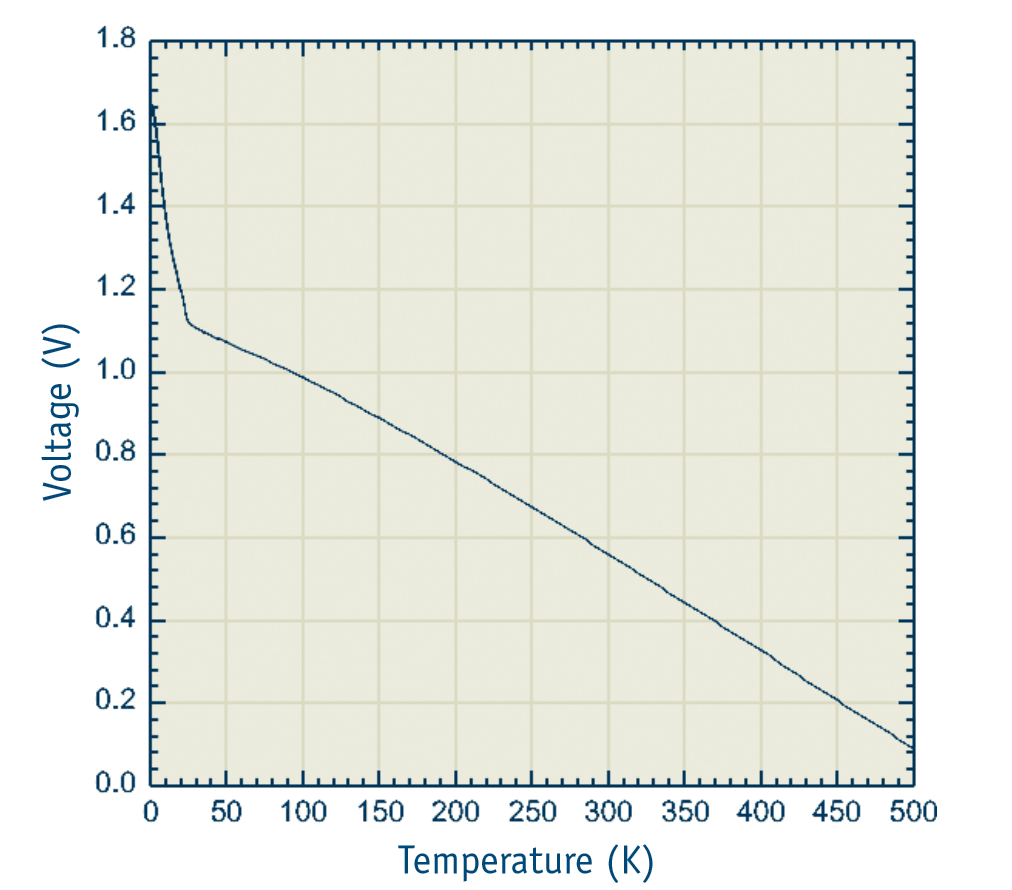 LSU rev20AUG2020
L09.01
6
Pressure Sensors
A conductive material called the diaphragm bows in or out depending on the atmospheric pressure being applied to it. This changes the distance and conductivity between it and a metal plate beneath it. A transducer reads this change in conductance as pressure. Note, temperature compensation is essential for proper pressure readings.
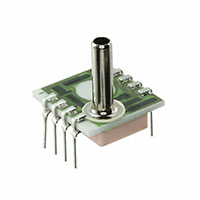 The MegaSat uses a pressure transducer that gauges absolute pressure (zero reading = perfect vacuum). It also has temperature compensation built in.
1230-015A-3L Pressure Transducer
LSU rev20AUG2020
L09.01
7
Humidity Sensors
How they work
The most common way humidity sensors work is by gauging how electricity jumps the air gap in a capacitor. All substances conduct electricity differently, and this includes dry vs humid air. The change in conductivity is  interpreted as humidity.
MegaSat
The board uses a capacitive sensing element that is light sensitive so care must be taking to keep it out of the light.
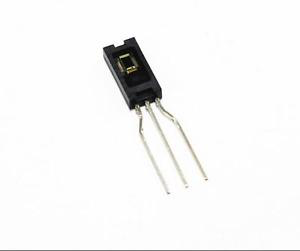 HIH-4000-003 Humidity Sensor
LSU rev20AUG2020
L09.01
8
Acceleration and Orientation Sensors
There are multiple ways to make an accelerometer. The MegaSat has the simplest type. A semiflexible conductive mass spans a gap between two beams like a bridge. Underneath it lies a conductive plate. If an accelerative force causes the bridge to bend, then the capacitance between it and the plate will change. Circuitry converts this change to voltage for an acceleration reading.
A gyroscope is more complicated. The physics involved includes the conservation of angular momentum and the Coriolis Effect. The gyro used by the MegaSat gets it readings from the change in capacitance caused by the Coriolis Effect.
Curious students may research “vibratory MEMS rate gyroscope” if they would like to know more.
SEN-11028 ROHS 
Accelerometer-Gyro combo
LSU rev20AUG2020
L09.01
9
Signal Conditioning
Sensors output an electric signal, but many times the signal cannot be directly interpreted by humans or other electronics. This can be fixed with signal conditioning.
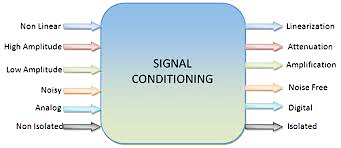 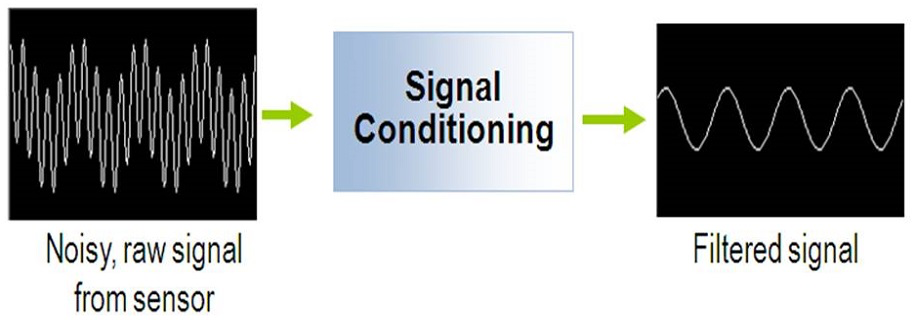 LSU rev20AUG2020
L09.01
10
Amplification and Attenuation
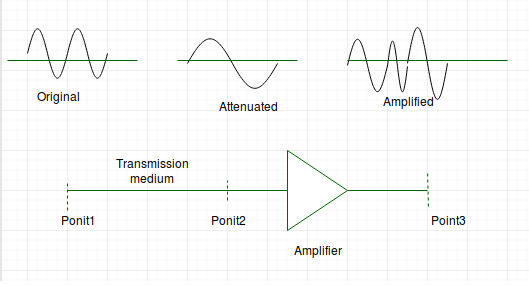 When a signal is too weak to be interpreted correctly, the signal can be amplified.  Amplification is the process of increasing the power of an electrical signal. 

Sometimes, a signal is strong enough to damage equipment or other devices or exceed the desired thresholds. In such cases, it often useful to attenuate the signal. Attenuation is the process of reducing the power of an electrical sensor. Attenuation occurs naturally over long distances.
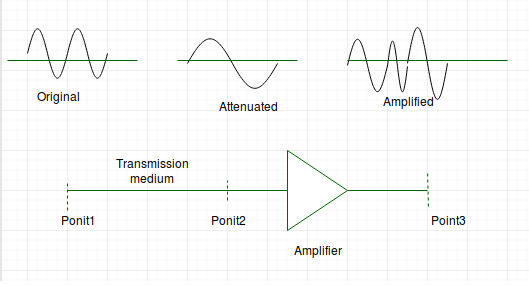 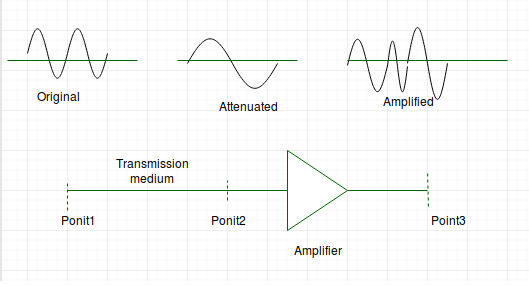 LSU rev20AUG2020
L09.01
11
[Speaker Notes: https://www.geeksforgeeks.org/data-communication-transmission-impairment/]
Electronic Filters
All sensors have noise in their outputs to some degree. Noise is undesired variations in electronic signals. 

Electronic filters are circuits that remove unwanted noise from an applied signal and produce a cleaner signal. They may separate combined signals or restore distorted signals
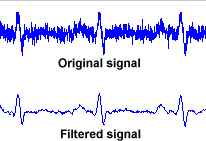 In the image above, the signal has had unwanted frequencies removed.
LSU rev20AUG2020
L09.01
12
[Speaker Notes: http://www.medteq.info/med/ECGFilters]
Input and Output Impedance
Impedance is the resistance a circuit has to current flow when voltage is applied. Resistance is a component of impedance. The impendence of various components in a circuit will vary. Often, it is most useful to measure the input and output impendence of a circuit.

Input impedance is the equivalent impedance of the circuit when viewed from the input of the circuit. Similarly, output impedance is the equivalent impedance of a circuit when viewed from the output of the circuit. 
Input and output impedance can be measured or calculated.
LSU rev20AUG2020
L09.01
13
[Speaker Notes: https://www.ncbi.nlm.nih.gov/books/NBK11076/]
Impedance Matching
An impedance mismatch is when the input impedance and output impedance of two connected electronics differ. Impedance mismatches introduce additional noise and power loss to the system through signal reflections and other phenomenon. 

Impedance matching is the practice of designing the input or output impedance of a circuit to match its corresponding signal source or load. This is often done to maximize power transfer or minimize signal reflections.
LSU rev20AUG2020
L09.01
14
Level Shifting
Many digital electronics communicate on different logic voltages. For example, the Arduino Mega digital pins communicates with +5V, while the Raspberry Pi communicates with +3.3V. It is possible for a Raspberry Pi to communicate with a Mega through level shifting.

Level Shifting is the conversion of logic signals from one voltage level to another. It converts the “HIGH” voltage level of the input to a different voltage. In the example above, a level shifter would change the 3.3V logic to 5V logic or vice versa.
LSU rev20AUG2020
L09.01
15
Span and Base Adjustment
Example:
Temperature sensor: 
450 mV to 800 mV
BASE = 450 mV,  SPAN = 350 mV

Signal Conditioning Output: 
0V to 3V (to match ADC)
BASE = 0V, SPAN = 3V
Span refers to the voltage span of the device. Base refers to the lowest voltage of the device.

If the span of two components do not match than the signal could be lost.
LSU rev20AUG2020
L09.01
16
[Speaker Notes: 11.6 mA is 7.6 mA above the base. (7.6 mA)/(16 mA) represents 47.5% of the output span.
47.5 % of the temperature span is 80.8 degrees, so the temperature is 80.8 degrees above the base temperature (-20), or 60.8]
Span and Base
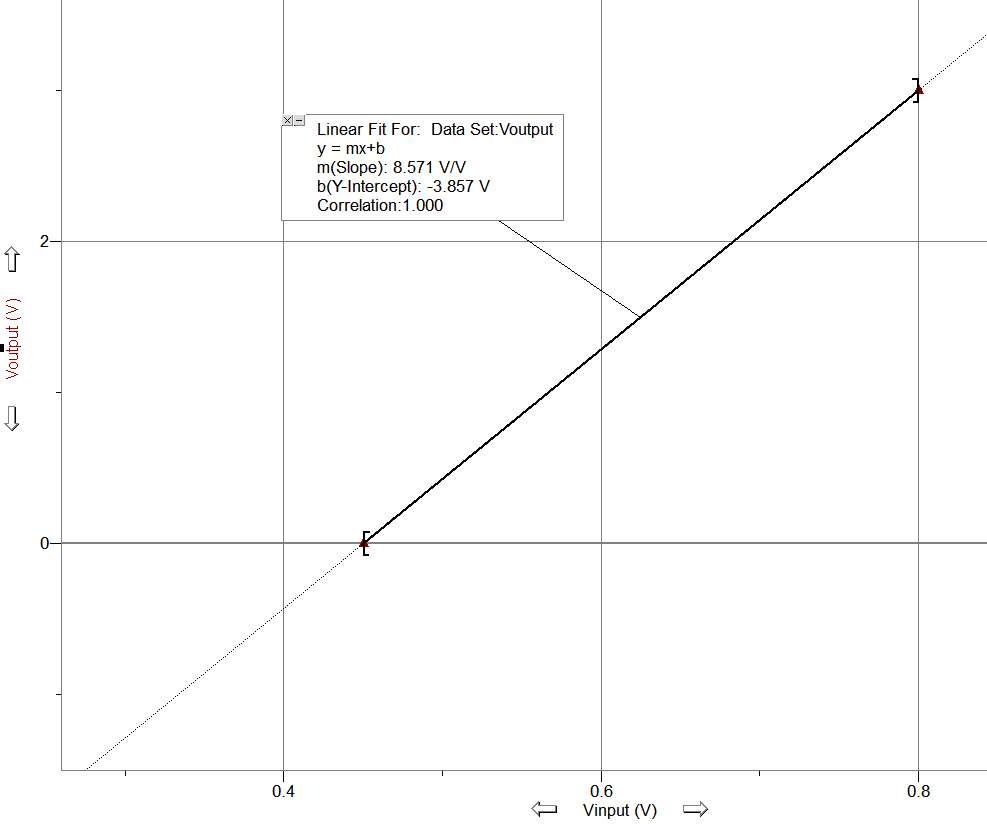 Gain = 8.571

Offset = -3.857

Design and Build a circuit that performs this transfer function.

What do we need?
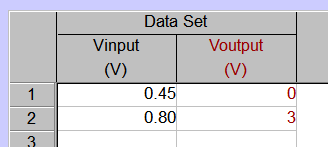 LSU rev20AUG2020
L09.01
17
[Speaker Notes: 11.6 mA is 7.6 mA above the base. (7.6 mA)/(16 mA) represents 47.5% of the output span.
47.5 % of the temperature span is 80.8 degrees, so the temperature is 80.8 degrees above the base temperature (-20), or 60.8]
Signal Conditioning CircuitOperational Amplifier or “Op amp”
An op amp takes 2 input signals and outputs 1
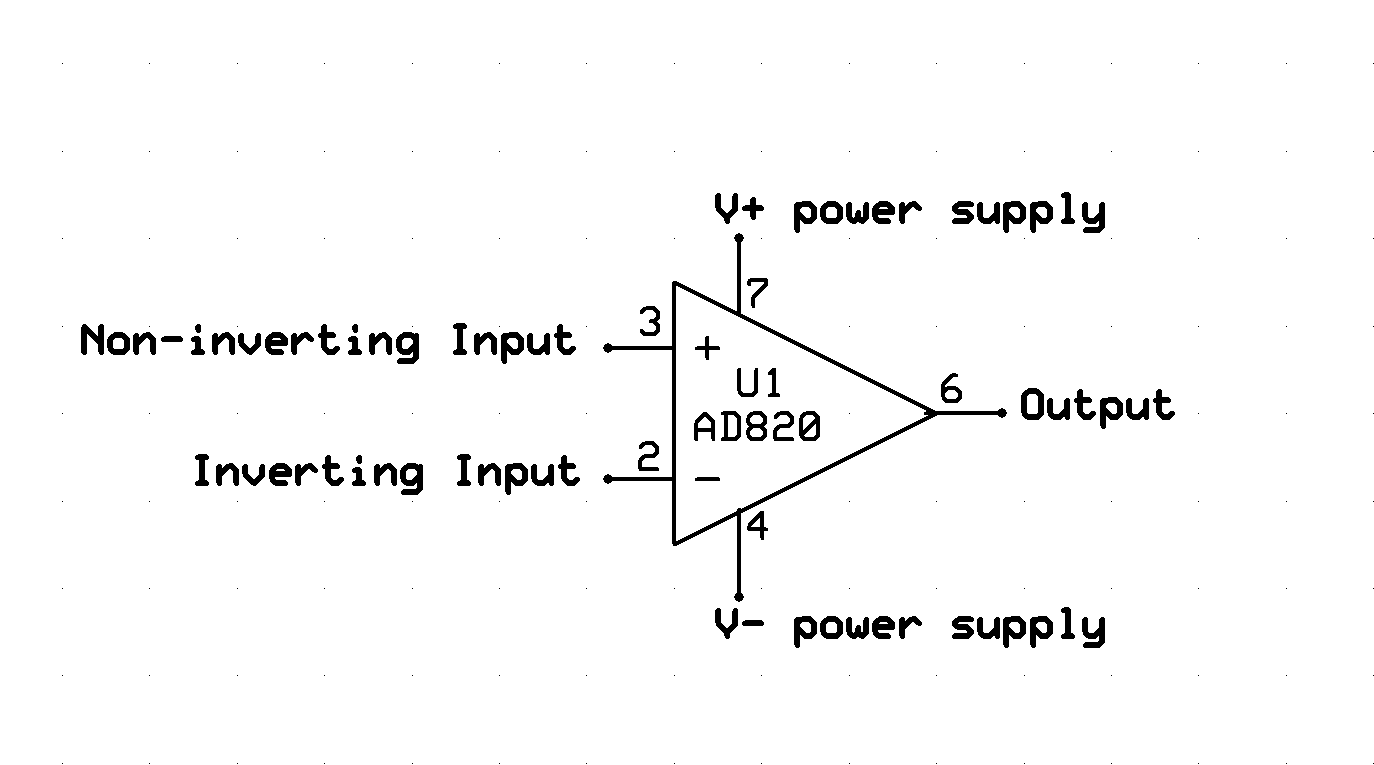 Ideal Op amp Parameters:
▪Input Z = ∞   ▪Out Z = 0
▪Gain = ∞ ▪BW = ∞ ▪Vos = 0
LSU rev20AUG2020
L09.01
18
Op Amp Golden Rules
The output attempts to do whatever is          necessary to make the voltage difference between both inputs zero.

The inputs draw no current.

The output influences the input pins via the external feedback network.  Use the Rules and Ohm’s Law to analyze or synthesize opamp circuits.
LSU rev20AUG2020
L09.01
19
Operational Amplifier
Available in Single, Dual and Quad Packages
Bipolar power supply (typ. +/- 12V)
Single supply operation (typ. +12V, GND) 
                          V-  < Vout  <  V+
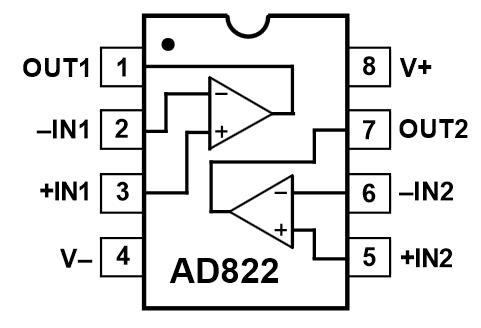 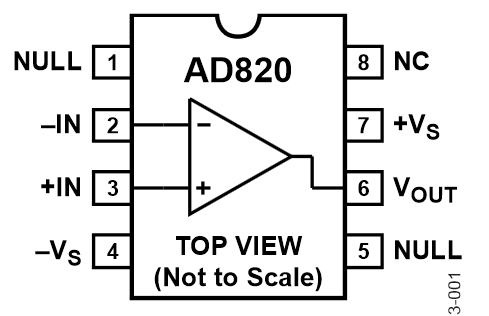 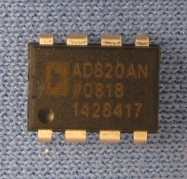 LSU rev20AUG2020
L09.01
20
Signal Conditioning CircuitBuffer
A buffer provides voltage or current impedance between to components to prevent the signal from affecting the performance of a component.
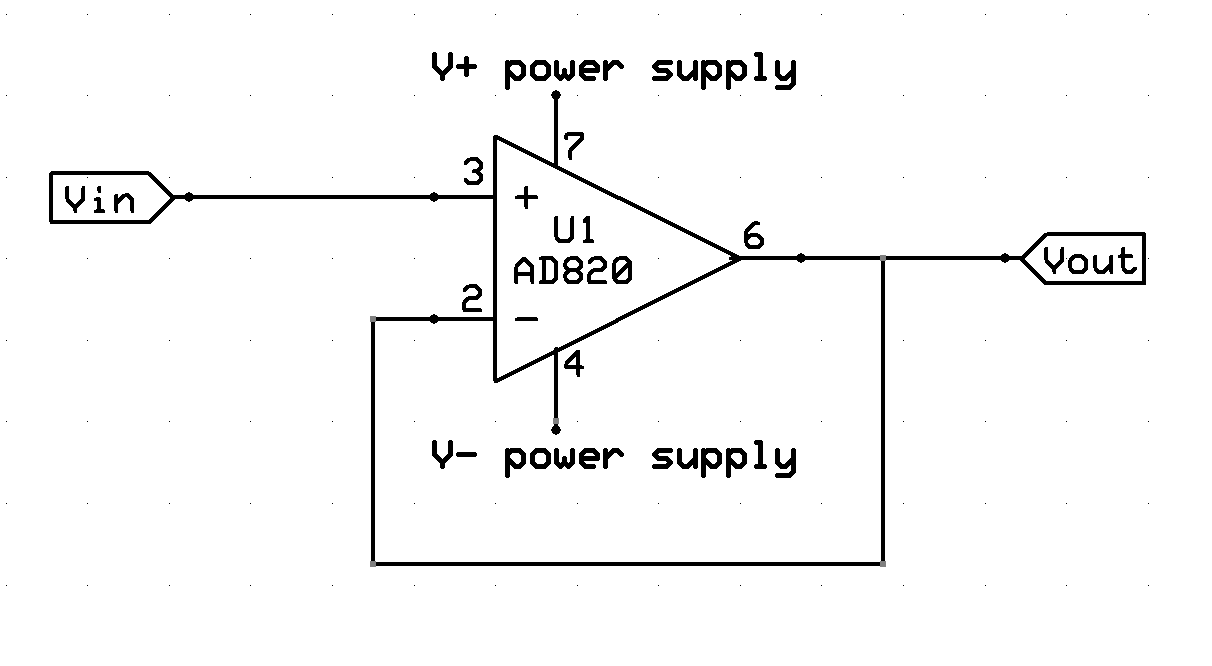 Gain Buffer
Vin = Vout
LSU rev20AUG2020
L09.01
21
Signal Conditioning CircuitInverting Amplifier
Inverted op amps have Vin connected to the negative terminal. This is useful for converting a smaller sensor signal into a much larger voltage.
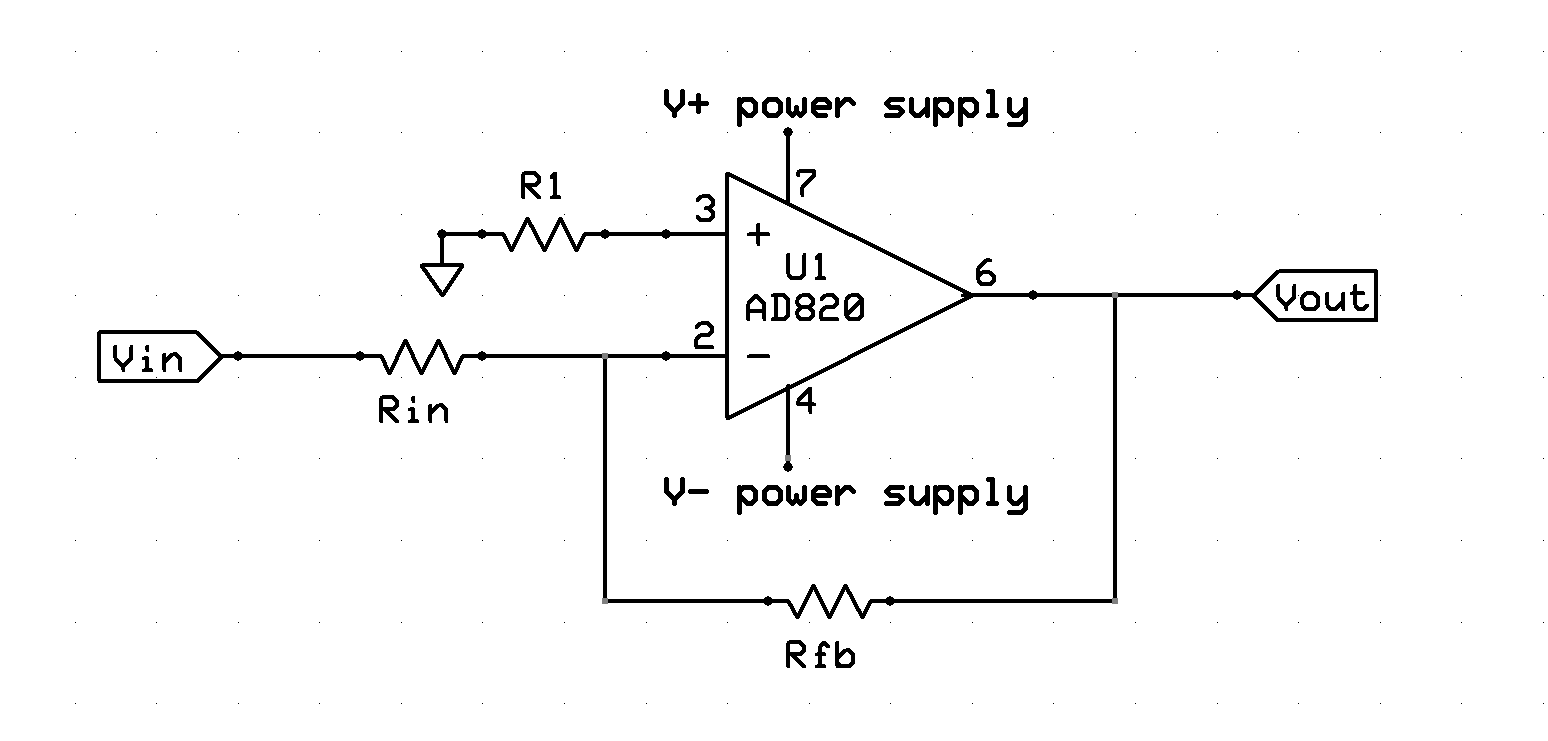 LSU rev20AUG2020
L09.01
22
Signal Conditioning CircuitNon-Inverting Amplifier
Non-inverted op amps have Vin connected to the positive terminal. This is commonly used in electronics to isolated circuits from each other.
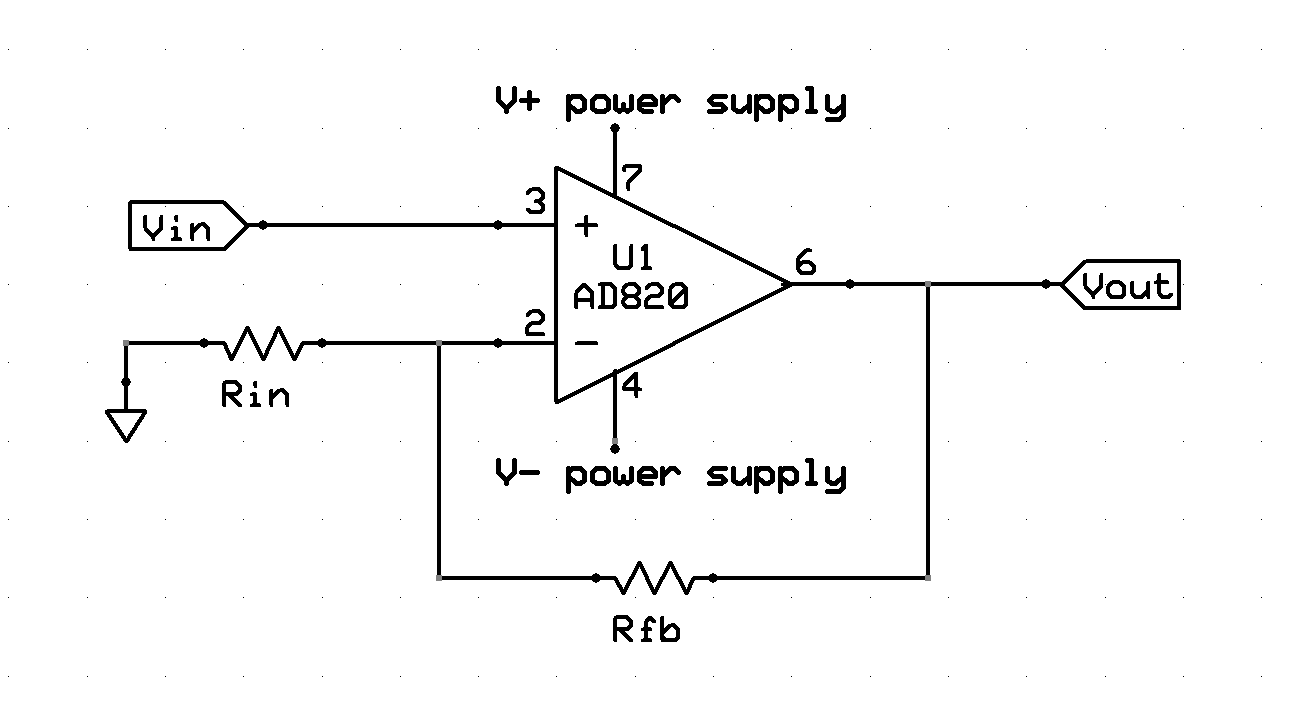 LSU rev20AUG2020
L09.01
23
Signal Conditioning CircuitSumming Amplifier
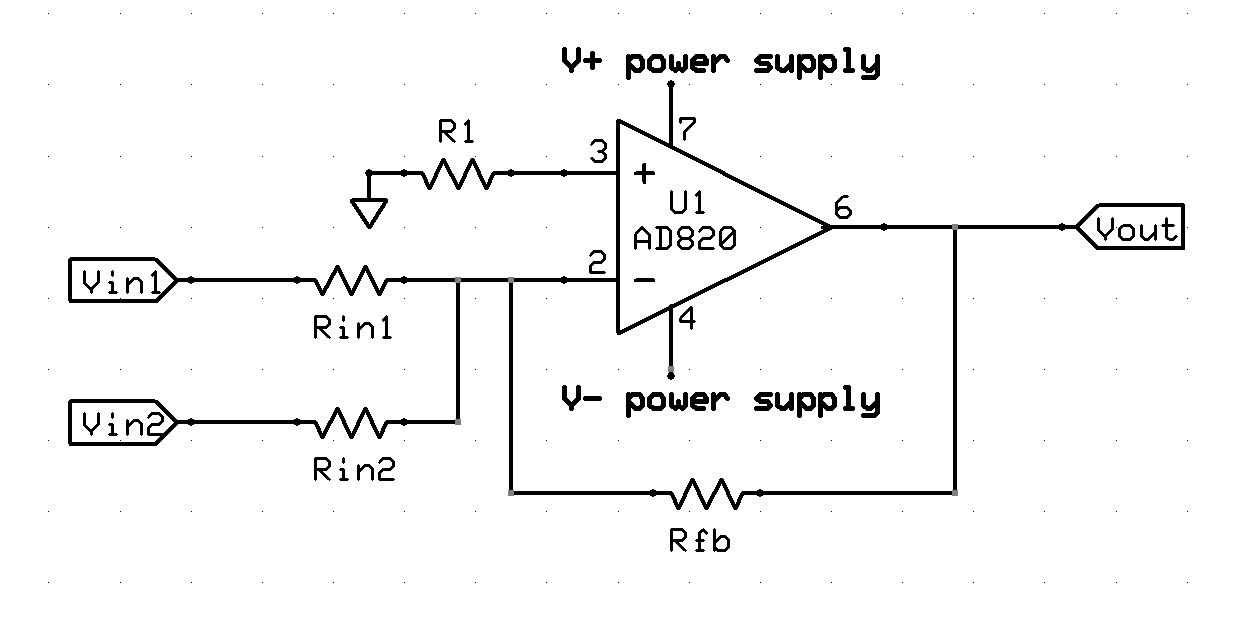 Summing op amps have multiple inputs are connected into the negative terminal
LSU rev20AUG2020
L09.01
24
Signal Conditioning CircuitDifference Amplifier
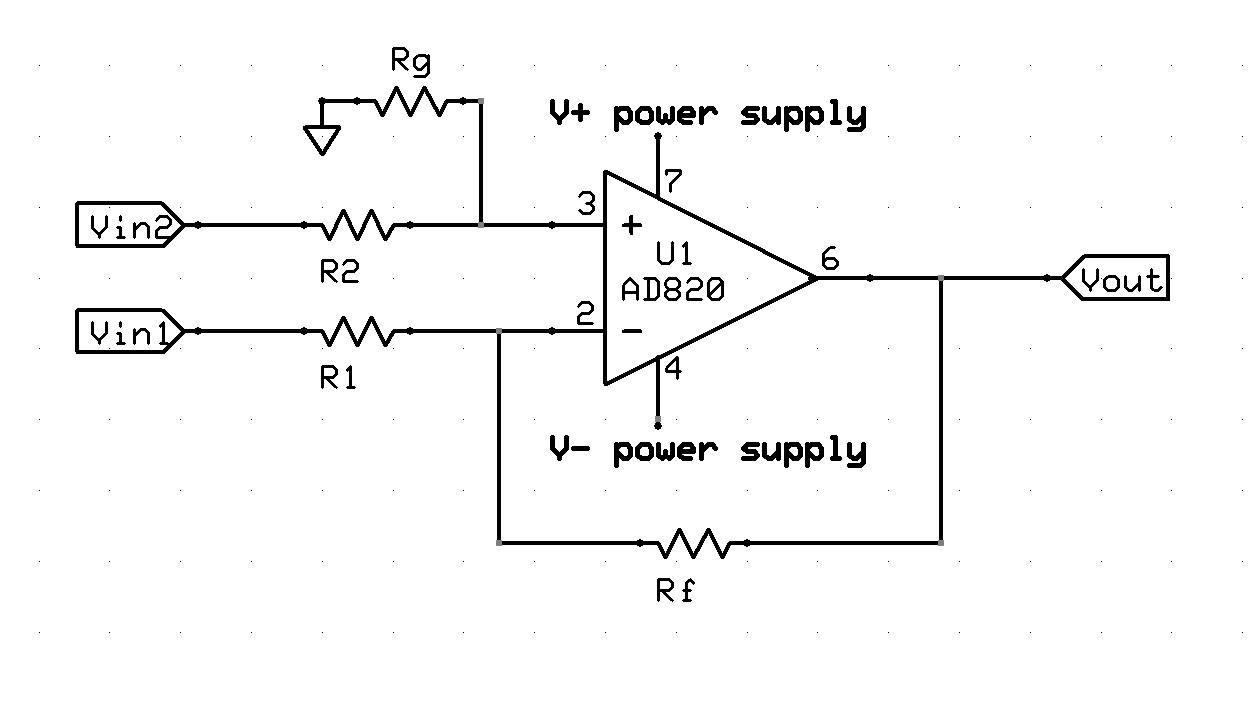 A difference op amp has an input into both the negative and positive terminals.
LSU rev20AUG2020
L09.01
25
Data Acquisition Flow
SENSOR
TRANSDUCER
SIGNAL
CONDITIONING
DATA COLLECTION
AND STORAGE
ANALOG-TO-DIGITAL
CONVERSION
READOUT
AND/OR DISPLAY
LSU rev20AUG2020
L09.01
26